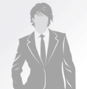 Philibert DE LA ROUSSIGNOL

12 Street Name, 
Berlin 
Telefon: 000 111 333
Email: name@mail.com